Figure 9. Fiber bundle illustration for ROI #1, #4, and #7 (sub-fig 1, sub-fig 2, and sub-fig 3). (a) Fiber bundles ...
Cereb Cortex, Volume 22, Issue 4, April 2012, Pages 854–864, https://doi.org/10.1093/cercor/bhr152
The content of this slide may be subject to copyright: please see the slide notes for details.
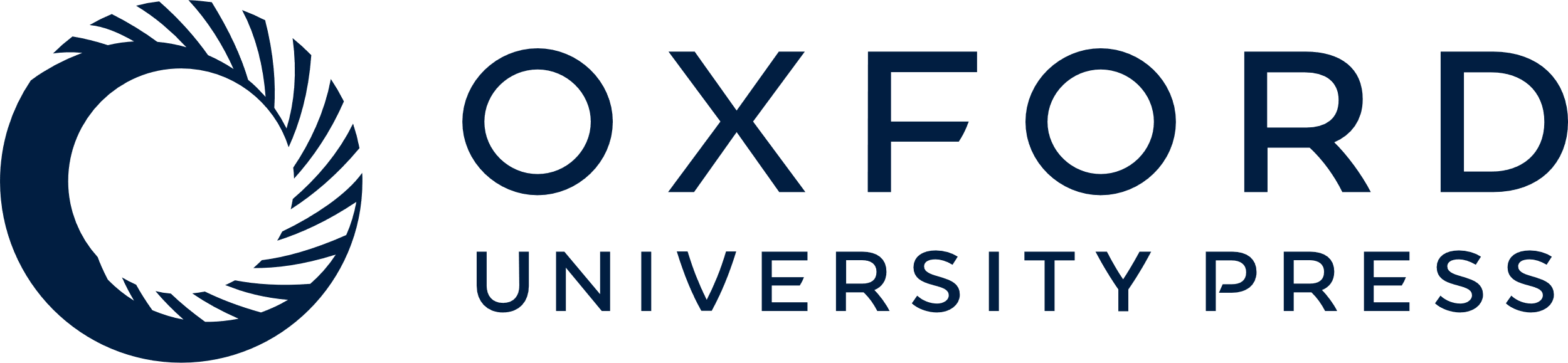 [Speaker Notes: Figure 9. Fiber bundle illustration for ROI #1, #4, and #7 (sub-fig 1, sub-fig 2, and sub-fig 3). (a) Fiber bundles emanating from predicted ROI and benchmark ROI are overlapped; (b) Fiber bundles emanating from predicted ROI; (c) Fiber bundles emanating from benchmark ROI; (d–f) Template fiber bundles of ROI in the training data set. Yellow bubbles: benchmark ROI locations; Green bubble: predicted ROI locations.


Unless provided in the caption above, the following copyright applies to the content of this slide: © The Author 2011. Published by Oxford University Press. All rights reserved. For permissions, please e-mail: journals.permissions@oup.com]